Ruby Bridges
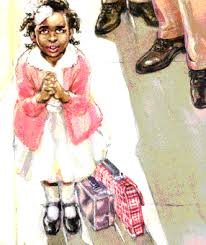 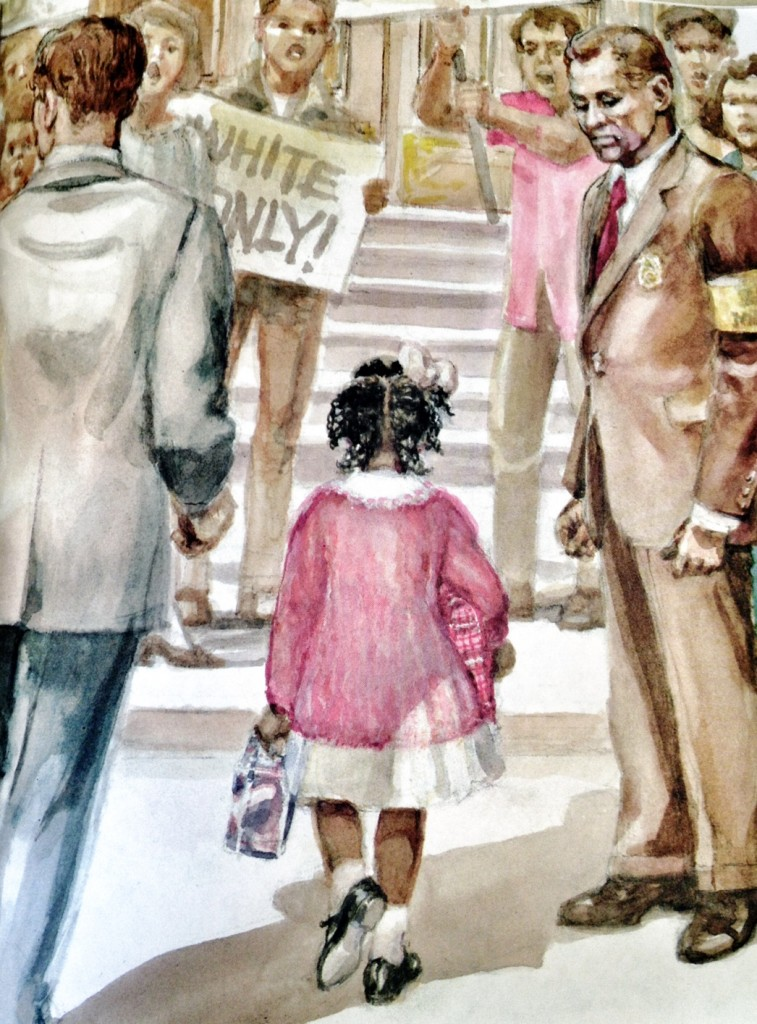 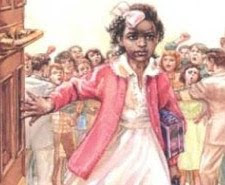 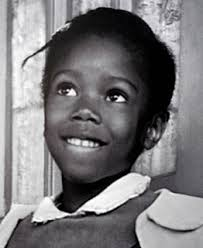 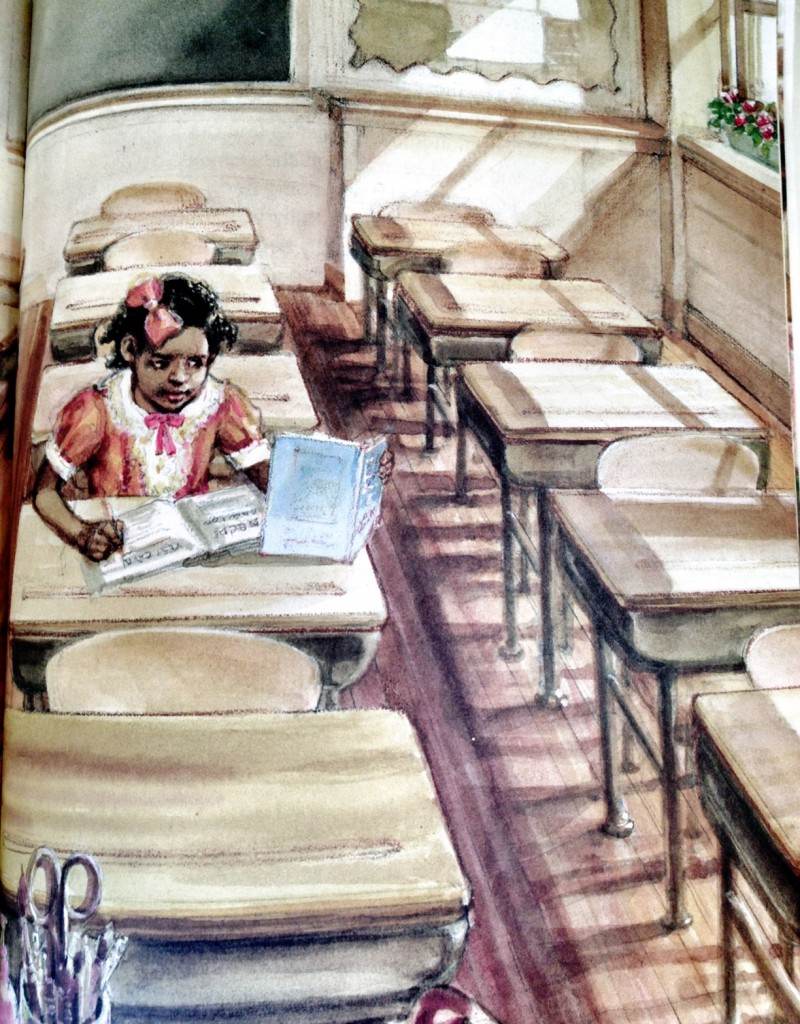 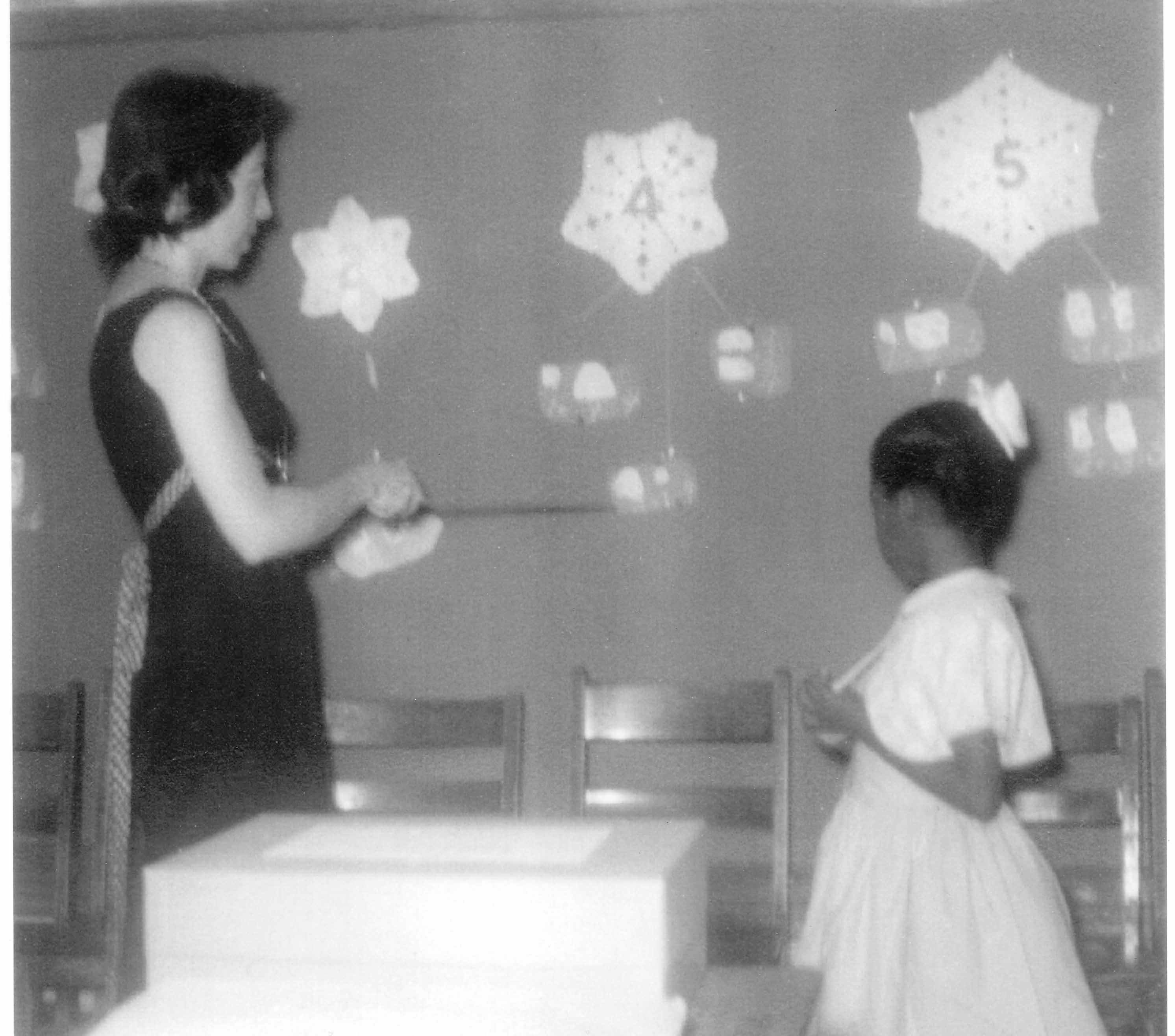 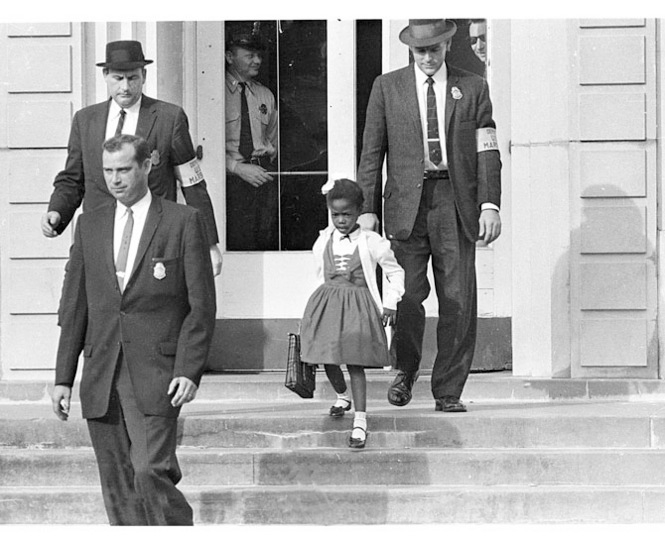